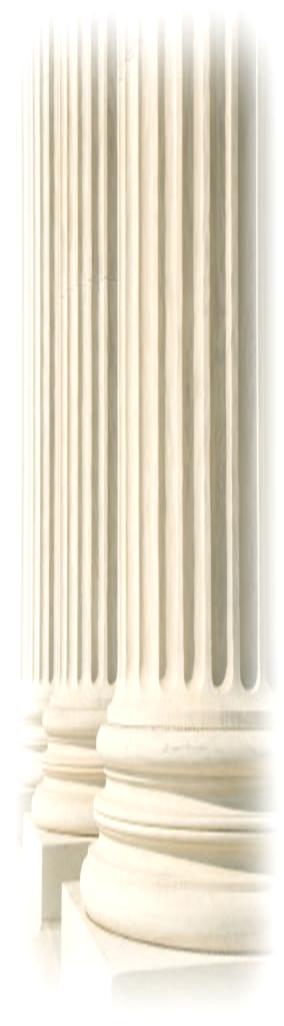 Barbara G. Doster Leadership Forum
“Game Plan for Success: Leadership That Wins”
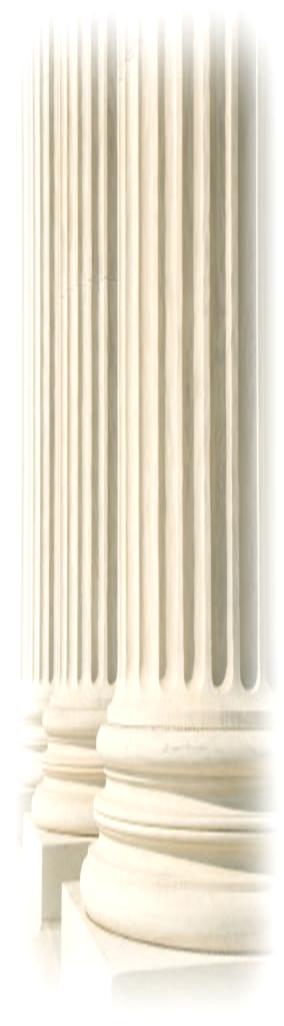 BGDLF Details
February 11th meet in Krannert Drawing Room at 5:00pm

Pizza will be provided for dinner

We will start loading buses at 5:30 and depart at 6:00
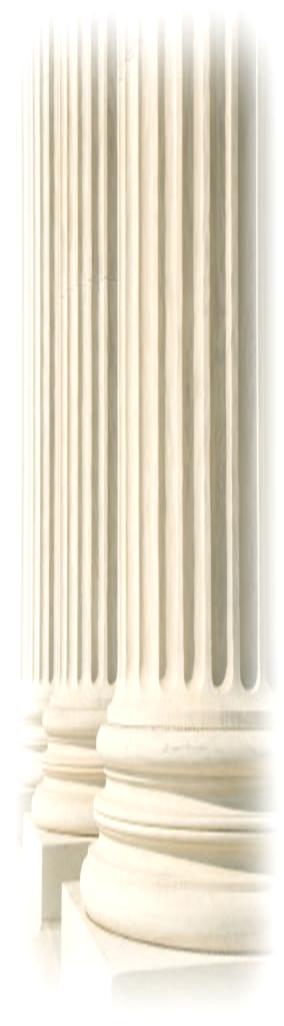 What to Bring
One person from every team needs to have a digital camera
Attire
Friday and Saturday are both business casual
Saturday night bring sweats or gym shorts and tennis shoes for Olympics, t-shirt is provided
Sunday is business professional. Please wear a suit!
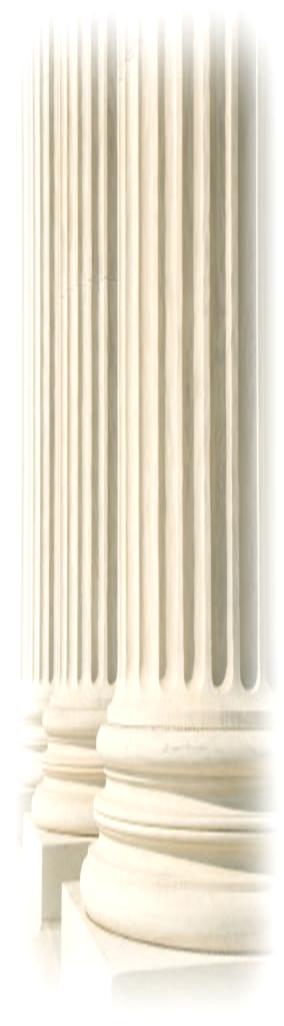 Roommates
Please fill out sheet
Write your name and up to three possible roommates
List if you are willing to be the leader of your room, circle yes or no
This means you will be putting a credit card down for incidentals (if room is damaged in any way)
If you do not have a preference for roommates just put your name down and leave form blank
Boys and Girls cannot room together
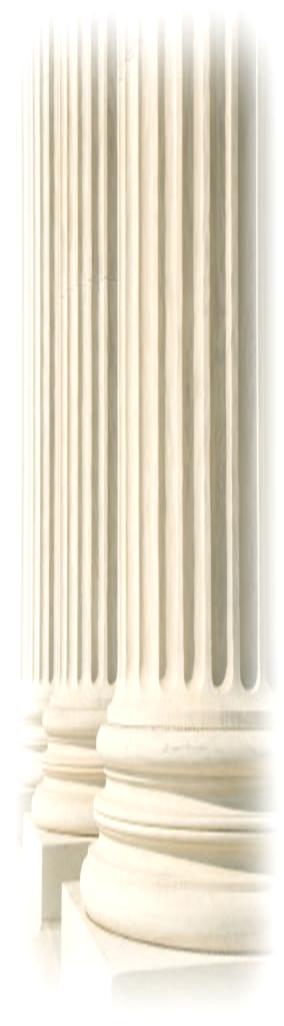 Teams
Split up into your teams
Each team will do an ice breaker
Decorate a poster with your team name
Present the poster, name, and why you chose it
While in groups, discuss who will bring the digital camera
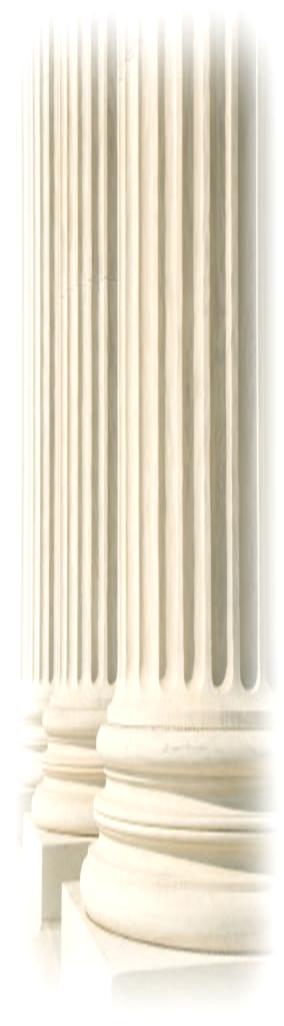 Payment
$35 fee includes:
Transportation to and from Indianapolis
T-shirt for BGDLF Olympics
Dinner Friday night, all meals on Saturday including an Indianapolis restaurant Saturday night, and breakfast and lunch Sunday
Hotel stay and accommodations for two nights
Pay at: http://www.conf.purdue.edu/BGDLF
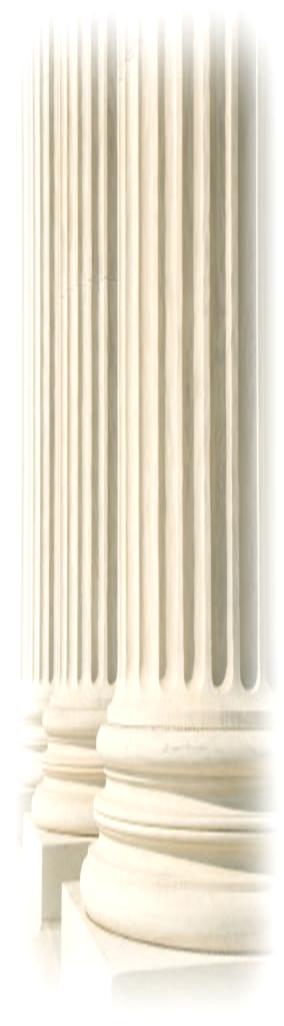 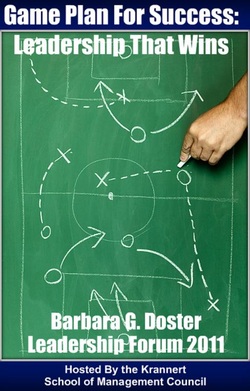